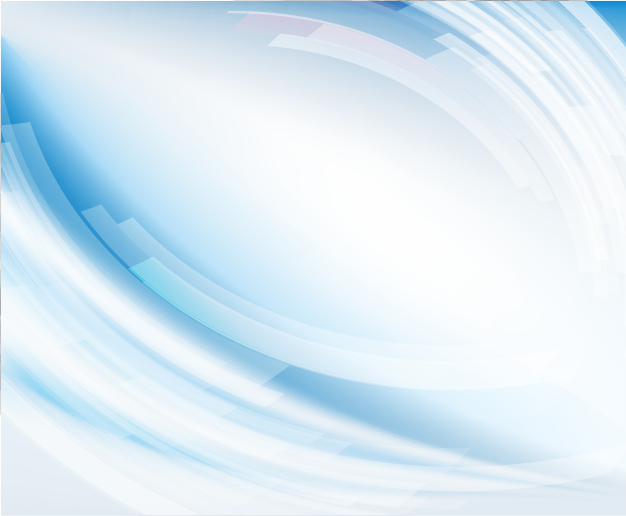 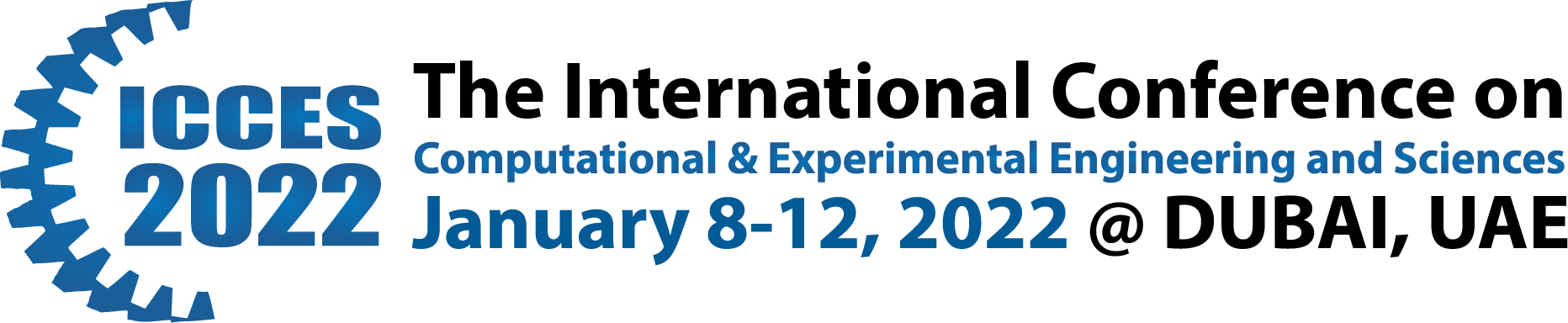 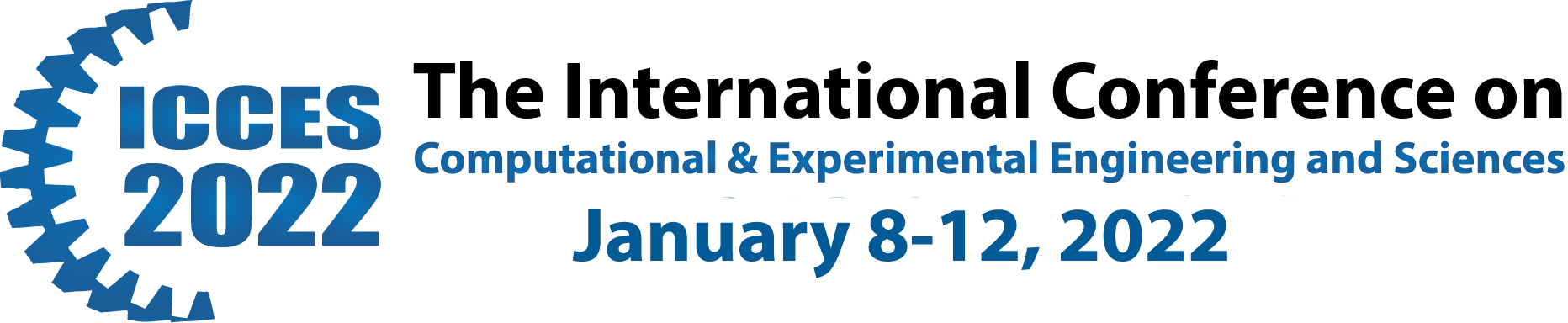 Title
Authors
[Speaker Notes: 亮亮图文旗舰店https://liangliangtuwen.tmall.com]
About
Content
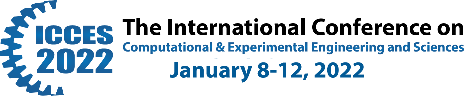 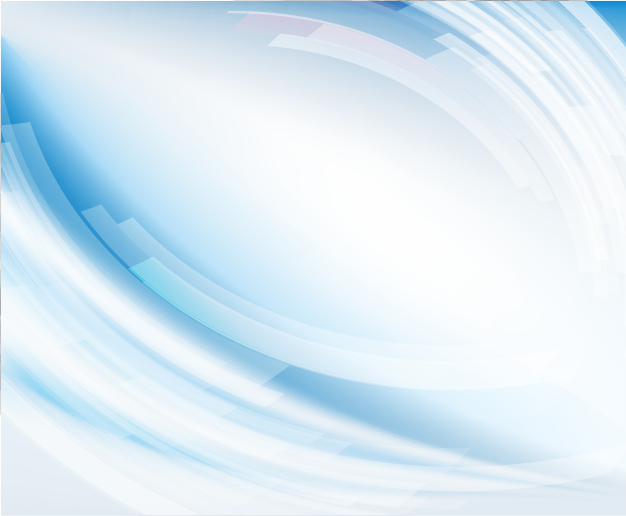 Thanks
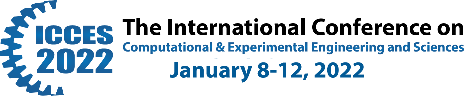